Welcome!!!Whyte Ridge Open HouseJanuary 30th, 2025
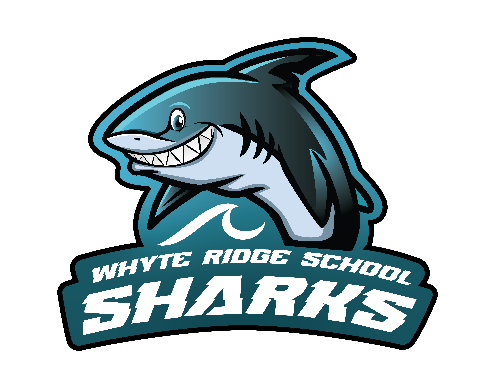 To know how to register

To know how to prepare for Kindergarten

To learn about the morning or afternoon in the life of a Kindergartener
[Speaker Notes: Mike]
Welcome to Kindergarten
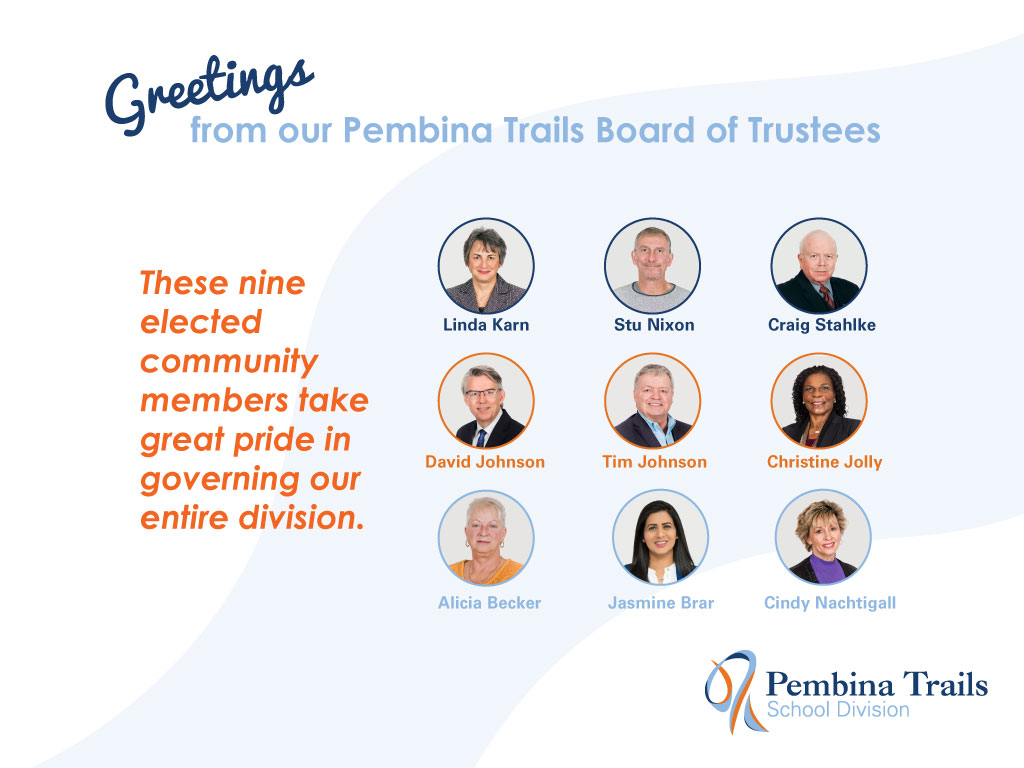 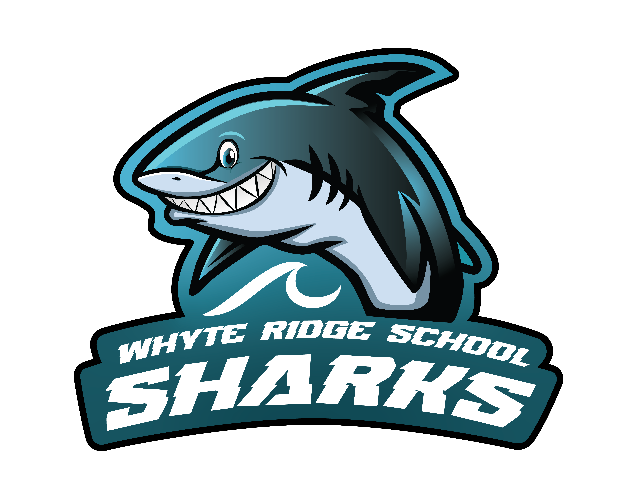 [Speaker Notes: Mike]
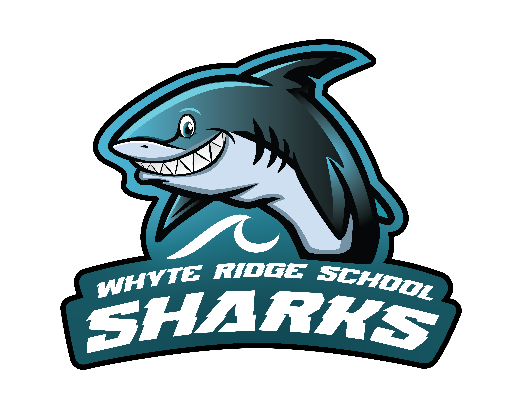 The next 75 minutes
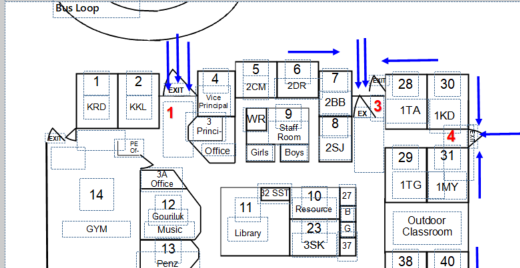 6:00pm – 7:15pm

3 sessions (gym, library, Kindergarten Room)
Groups 1, 2 and 3

6:55pm – 7:15pm 

Questions in the gym
Music Room
[Speaker Notes: Cyndi]
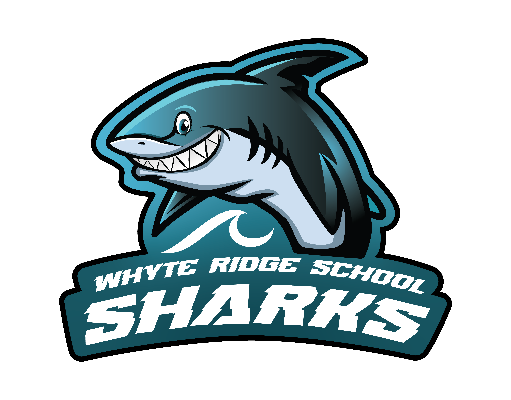 WR Philosophy
At WR School, our Kindergarten Program focuses on:

Focusing on the social and emotional health of all students.
Fostering play and fine motor skills.
Outdoor Education.
Music Literacy.
We have a very inclusive environment.

This carries through grade 4………and beyond.
[Speaker Notes: Cyndi]
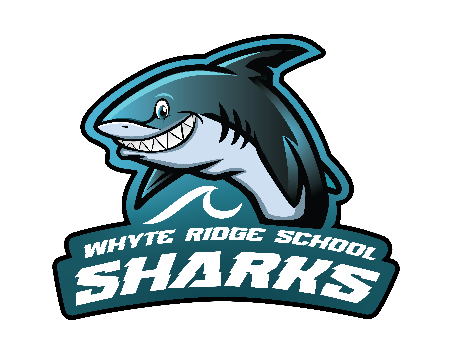 How to Register???
Register Online by visiting our website (you can also register in person or contact the office 204-488-4245):
Complete the registration form and email it to Whyte Ridge School.
Attach your child’s birth certificate.
Proof of residency is required (lease agreement, mortgage documents, or a utility bill).
For newcomer families to Canada (not permanent residents) please see someone in the office (or call 204-488-4245)…..
[Speaker Notes: Mike]
How to Register???
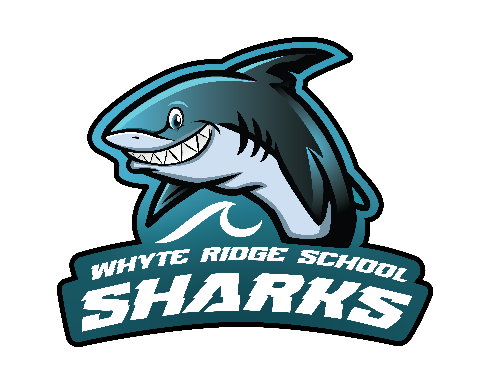 Morning or Afternoon?

We cannot accommodate everyone (but we try).
We may have to shuffle people around in May/June.
Factor in bussing requests.

Morning starts at 8:25am until 11:10am
Afternoon starts at 12:15pm until 3:00pm
[Speaker Notes: Mike]
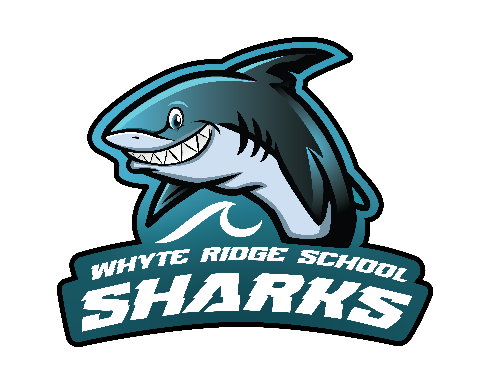 Student Services
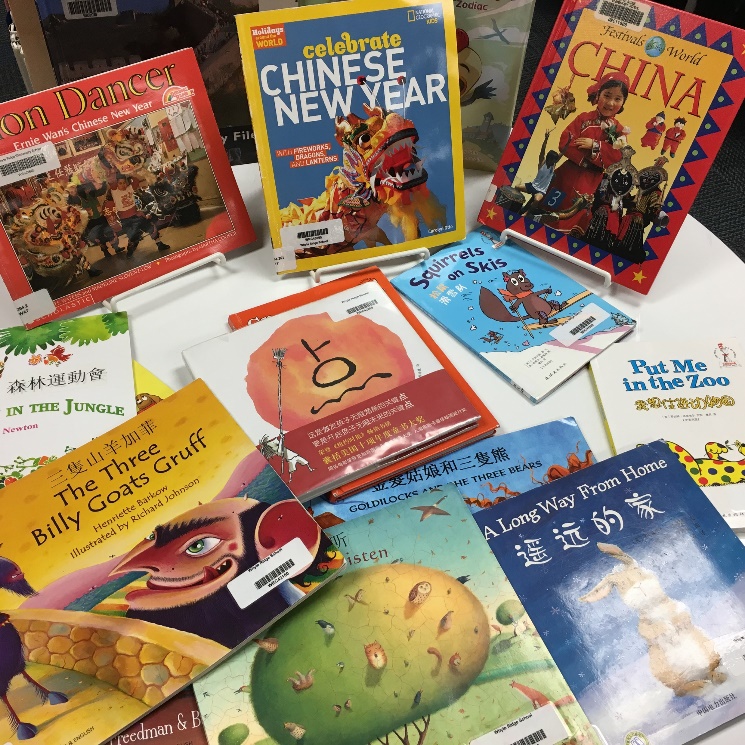 Whyte Ridge School works hard to meet the needs of all children:

Clinical Services may be available for Consultation
Pembina Trails Philosophy of Inclusive Practice
Resource, Counselling and English as an Additional Language.
[Speaker Notes: Cyndi]
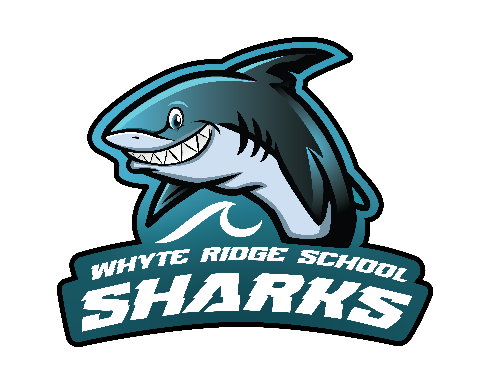 Student Services
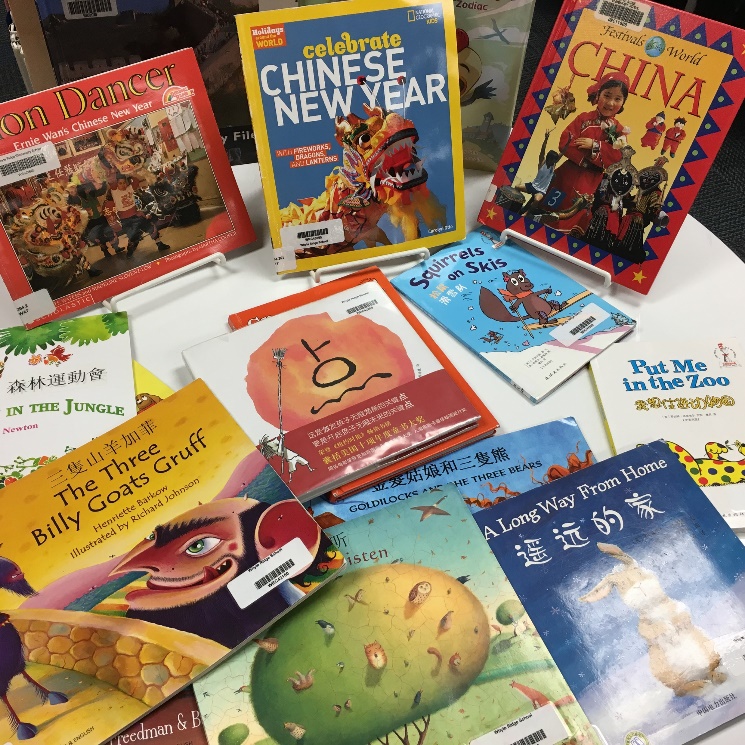 If you feel like your child may need extra supports or if they have received preschool services please make note of that on your registration form.
[Speaker Notes: Cyndi]
Whyte Ridge School Programming
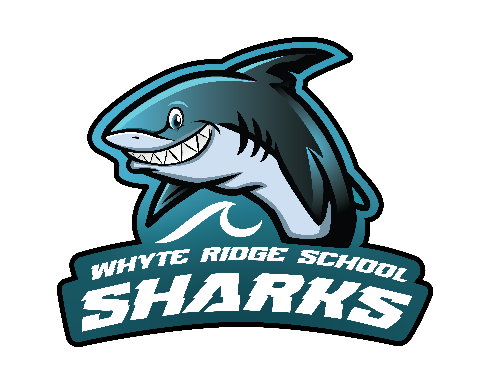 K-4 English Instructional Program
Music, Gym, Library and French specialists.
Enrichment and STEM Opportunities.
Student interventions.
Participate in school-wide events; such as assemblies, presentations, theme days, etc.
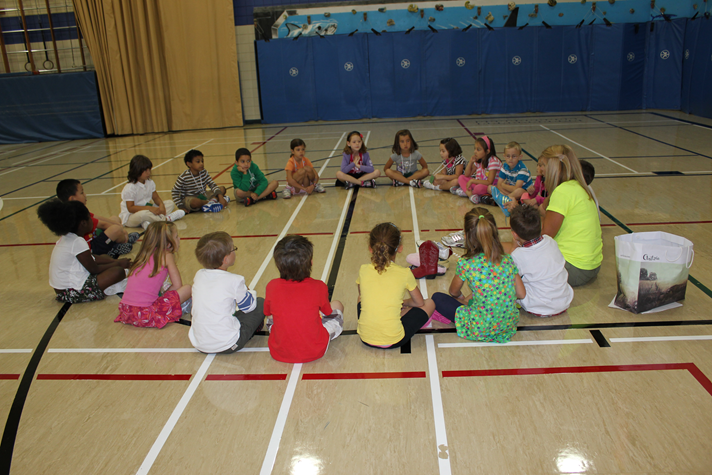 [Speaker Notes: Mike]
Daycare
There are five school-age daycares serving our school (brochures and information to be emailed to families)
YM/YWCA (WR)
Brightling Academy 
Advantage Childcare 
Tae-Ryong Park Academy
Fort Garry Child Care Centre (HGI)
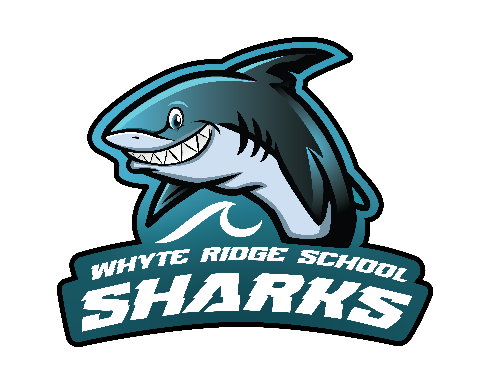 [Speaker Notes: Mike]
Transportation
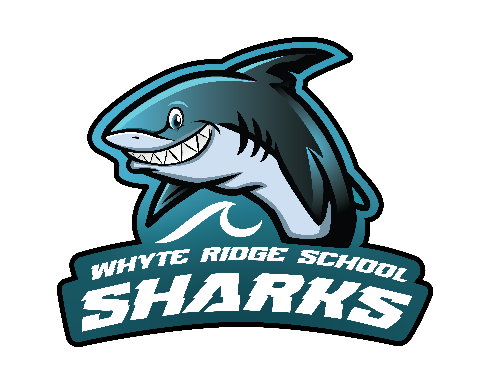 We have many students who take the bus. For more information on transportation we ask that parents go to the Pembina Trails School Division transportation website:

Find out if you are eligible.
Timelines for registration.

At Whyte Ridge School, we communicate effectively with our families, to ensure that students get to and from school safely.
[Speaker Notes: Cyndi]
PAC – Parent Advisory Council
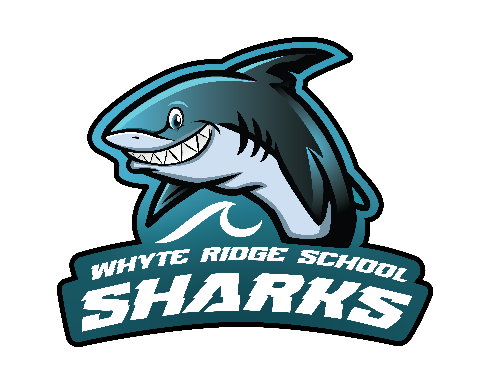 Meetings take place on the first Wednesday of the month (September – May):

A chance to meet other parents and get involved in the community.
A shared voice.
Fundraising and staff support.
Transparency and communication
[Speaker Notes: Cyndi]
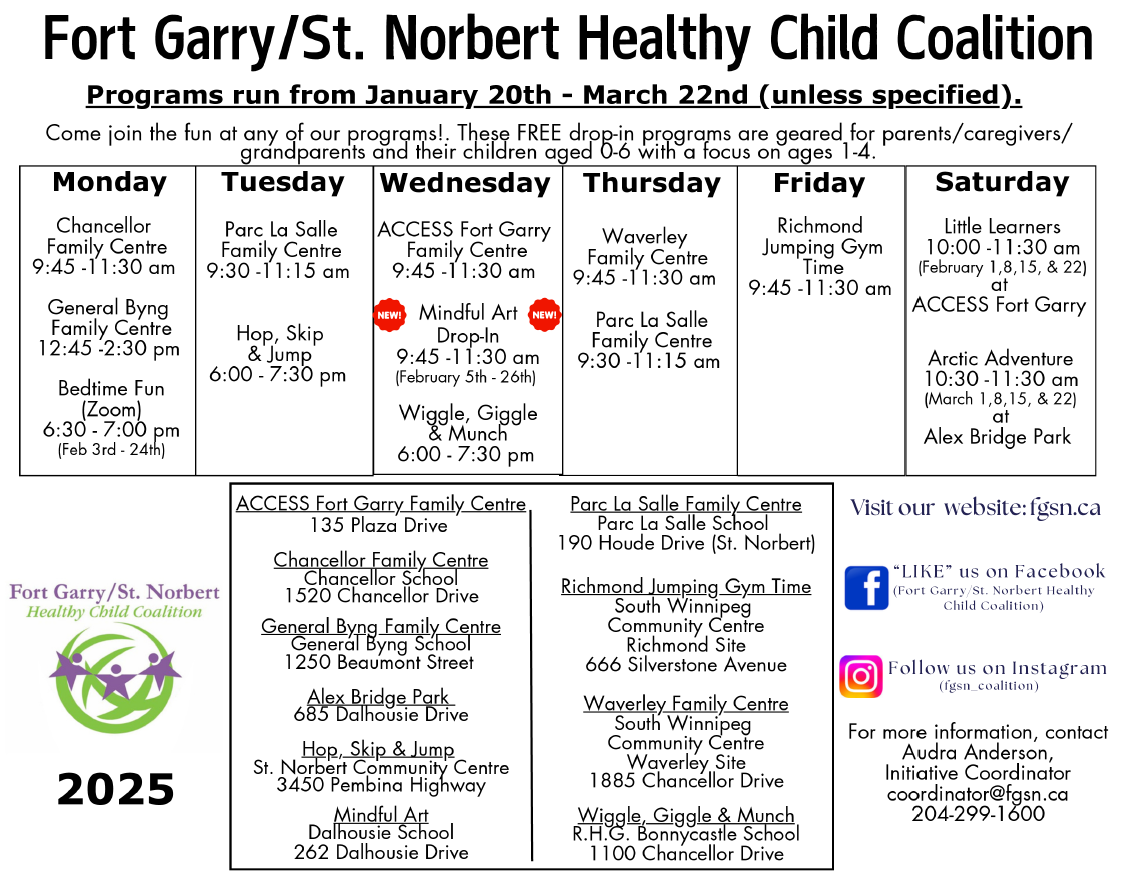 [Speaker Notes: Mike]
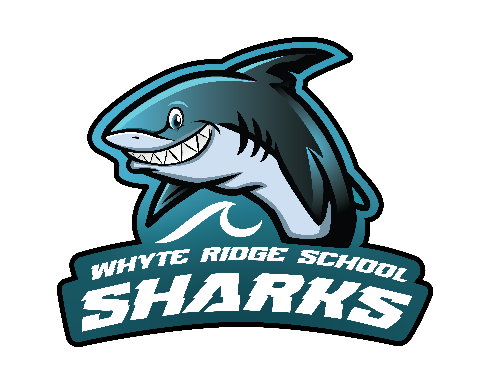 Questions???
[Speaker Notes: Mike]